Scotland
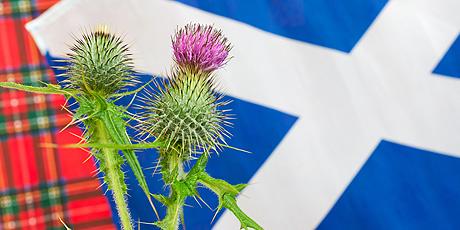 Scotland is in the United Kingdom
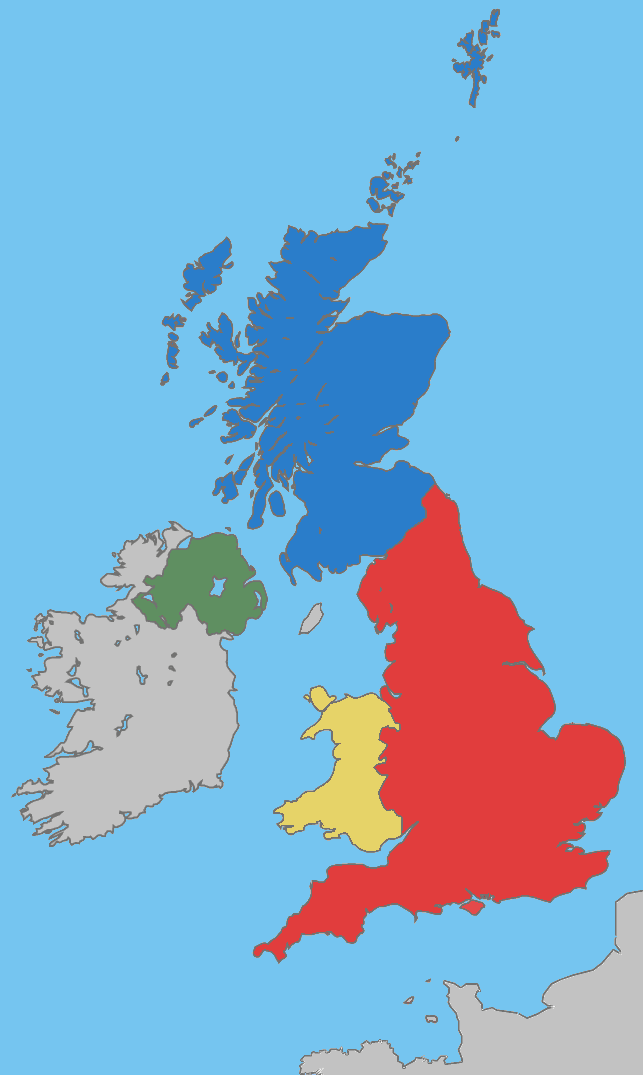 Scotland is in the United Kingdom
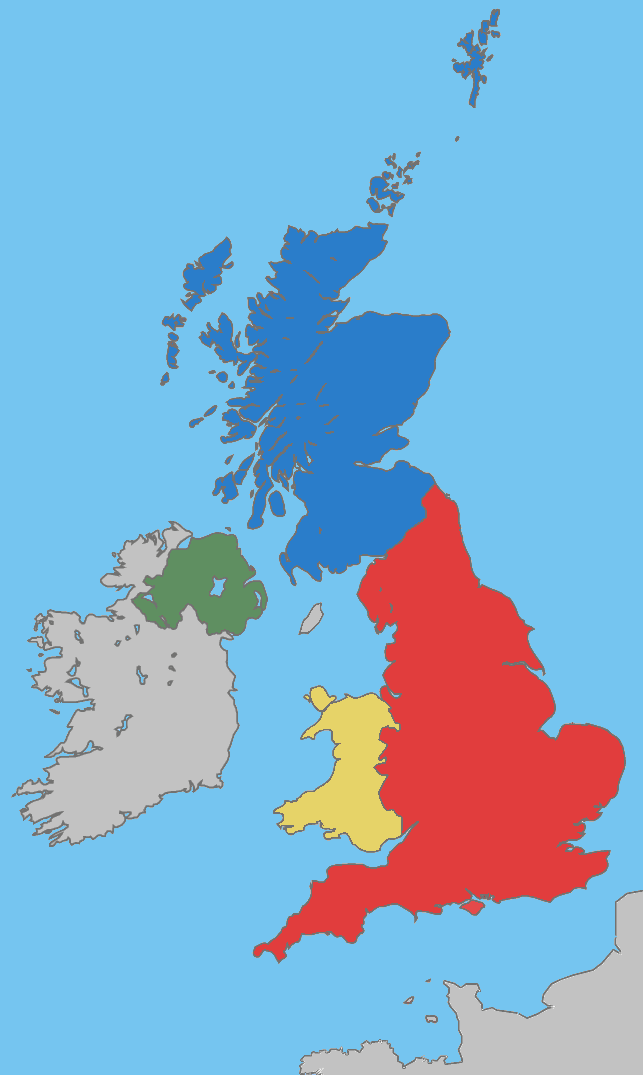 SCOTLAND
Edinburgh
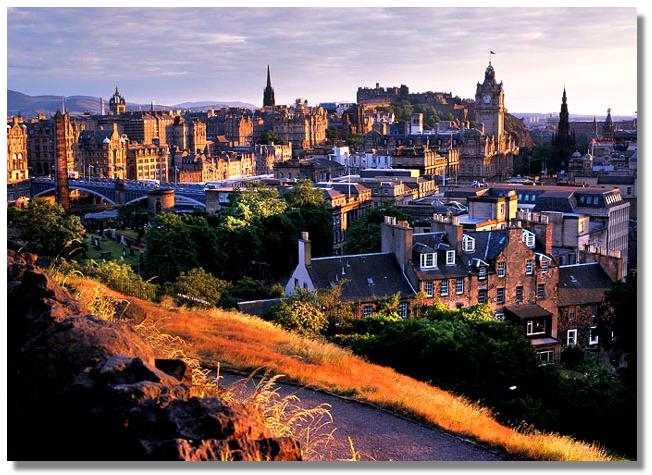 Edinburgh is the capital city of Scotland.
Edinburgh Castle
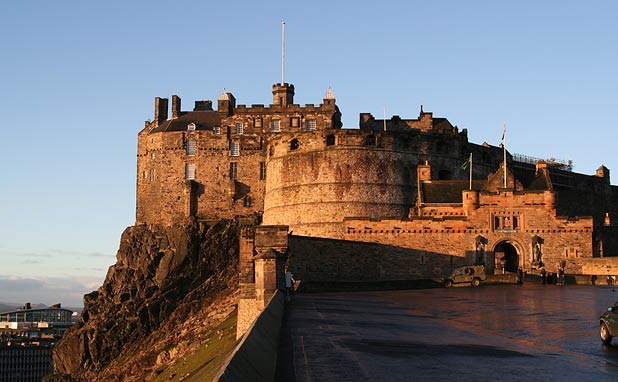 This is Edinburgh Castle. The castle sits above the city on Castle Rock and is over a thousand years old. The castle was built by King David and many other Scottish Kings lived here.
Loch Ness
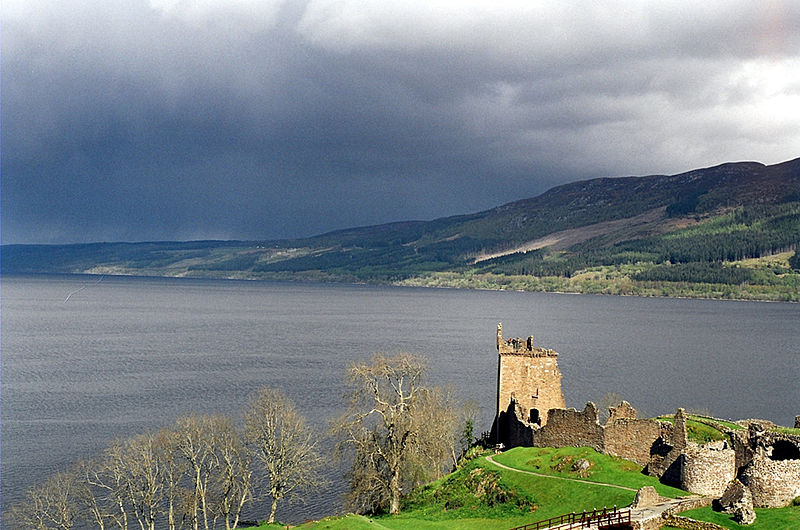 Loch Ness is a large lake in the Scottish Highlands. It is famous because lots of people have said they have seen a monster there called the Loch Ness Monster.
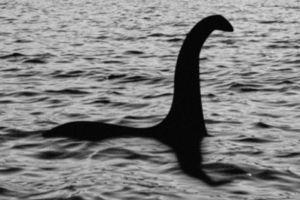 Kilts
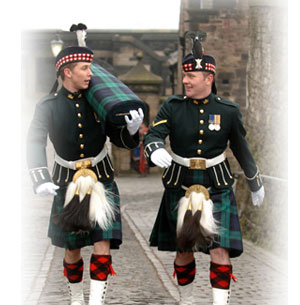 A kilt is a traditional dress of men and boys in the Scottish Highlands. It is usually made from woollen cloth with a tartan pattern.
Tartan
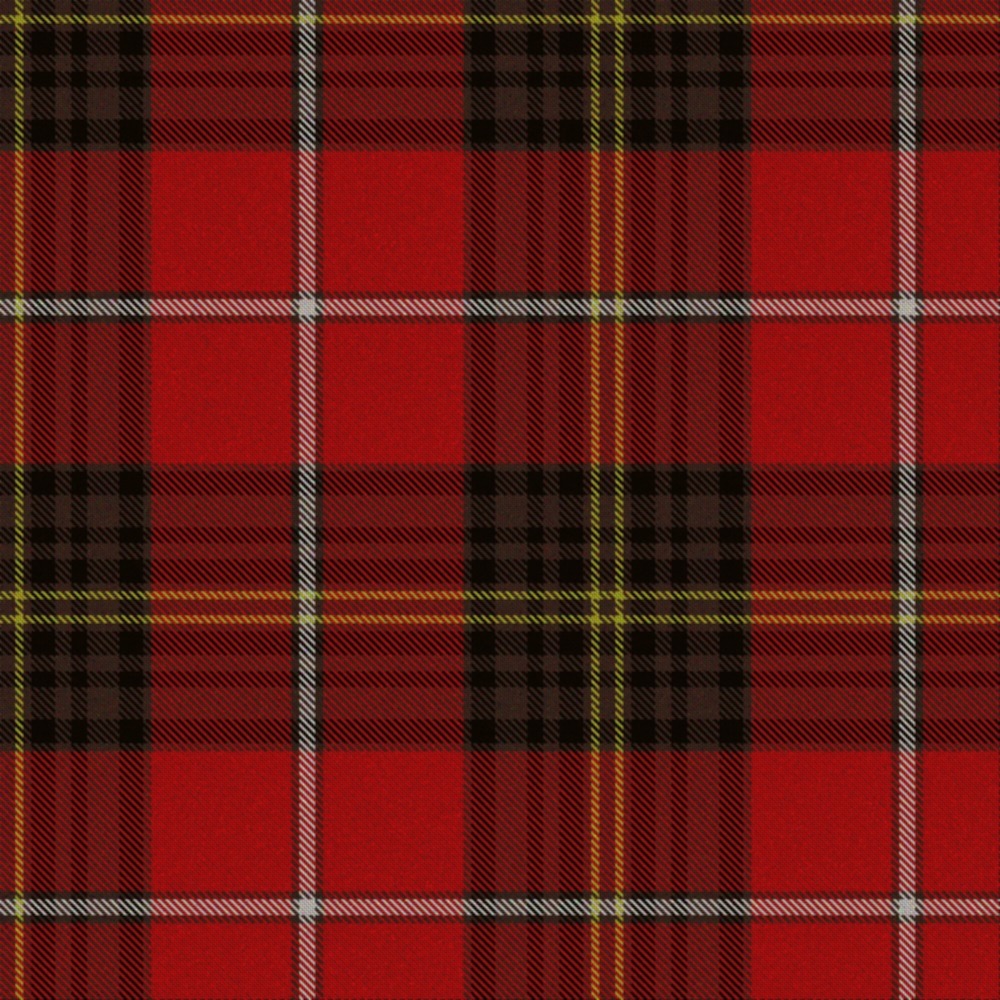 Thistle
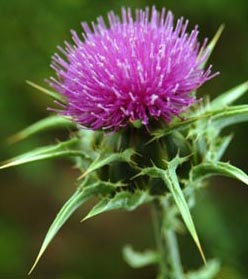 The national flower of Scotland is the thistle, a prickly-leaved purple flower which was first used as a symbol of defence.
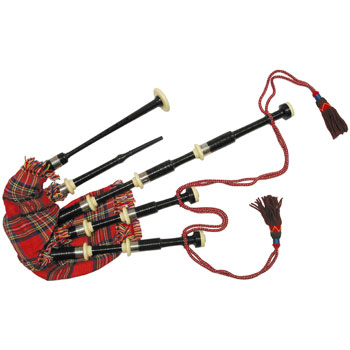 Bagpipes
Bagpipes are the national instrument of Scotland. Every year bagpipe players from all over the world come to Scotland to play in a big bagpipe competition called the World Pipe Band Championship.
Bagpipes at Edinburgh Castle